Презентация на тему:«Удивительные свойства воды»
1 младшая группа
Воспитатель: 
Виноградова Татьяна Павловна
В нашей группе мы решили провести удивительные эксперименты с водой. Очень интересное и познавательное действо. Мы тоже хотим приобщаться к Науке! 
Будет рассмотрено 4 опыта с водой и воздухом.
Опыт № 1«Как водичка отправилась гулять»
Цель: дать детям представления о том, что воду можно собрать различными предметами: губкой, пипеткой, тряпкой и шприцом
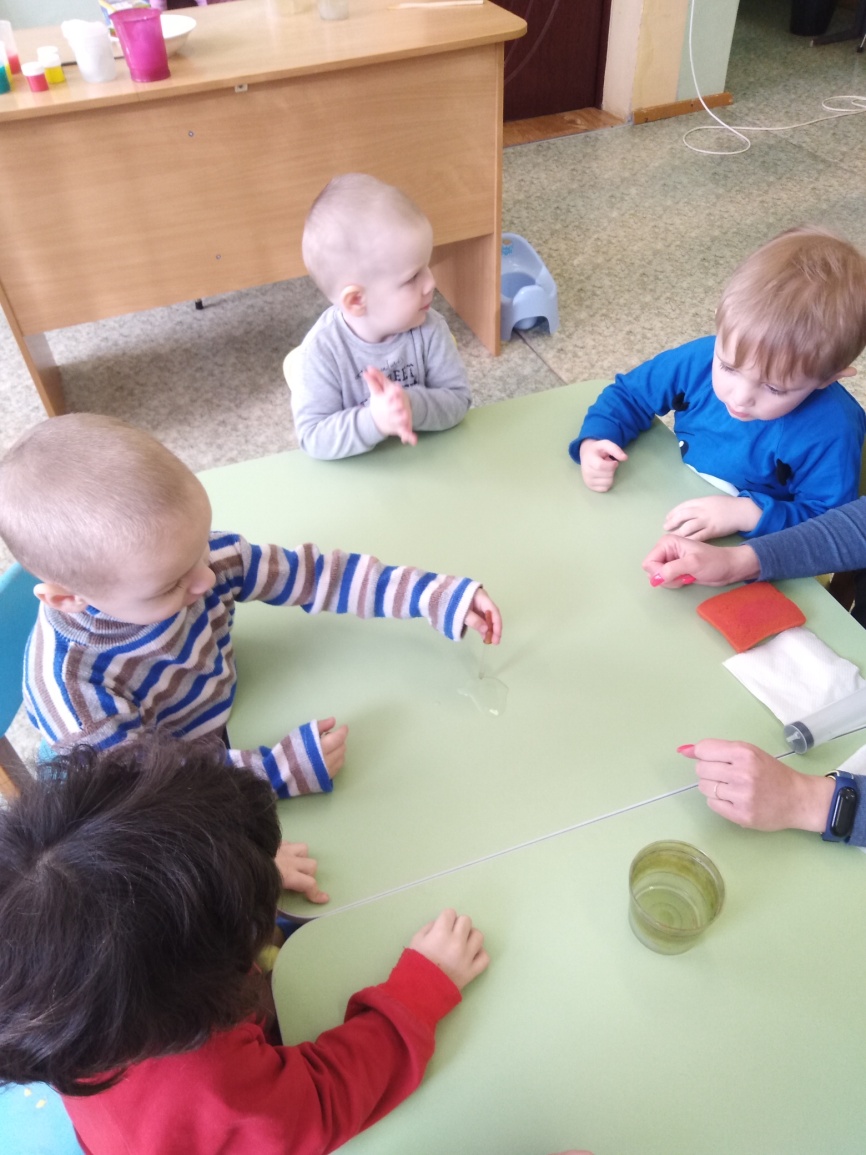 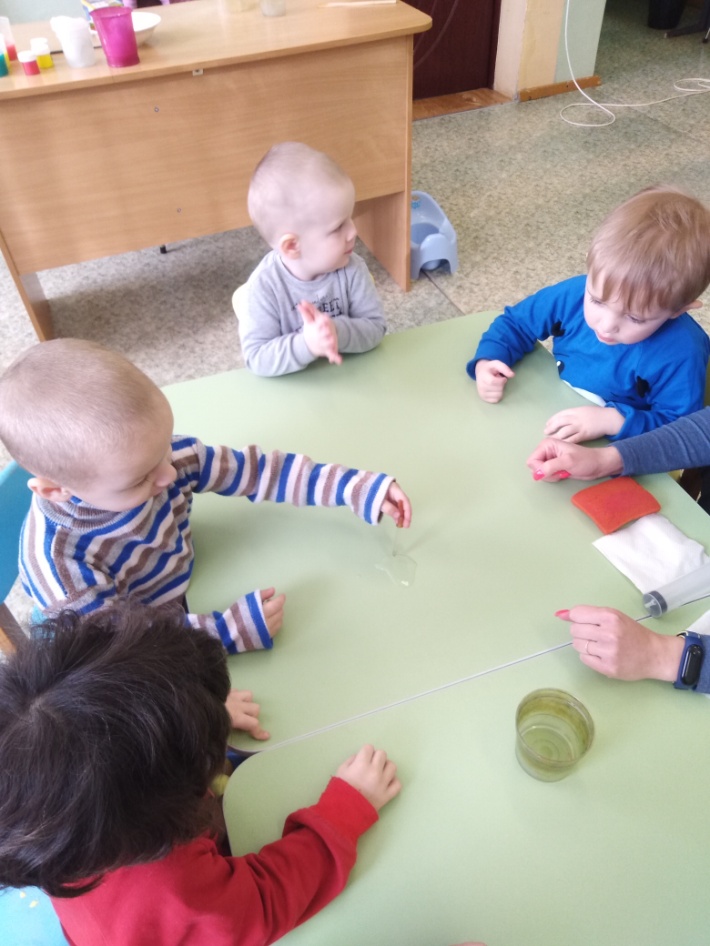 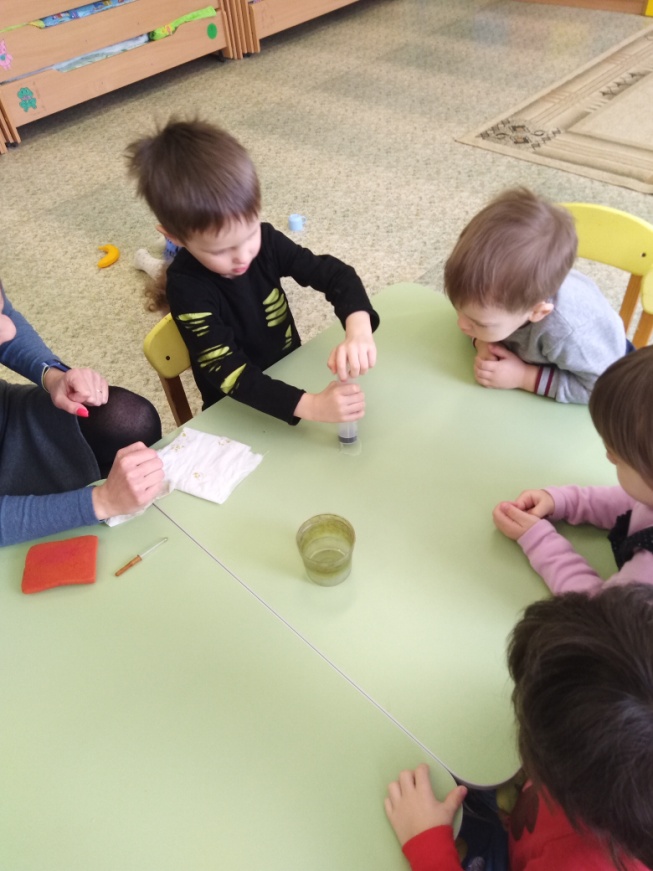 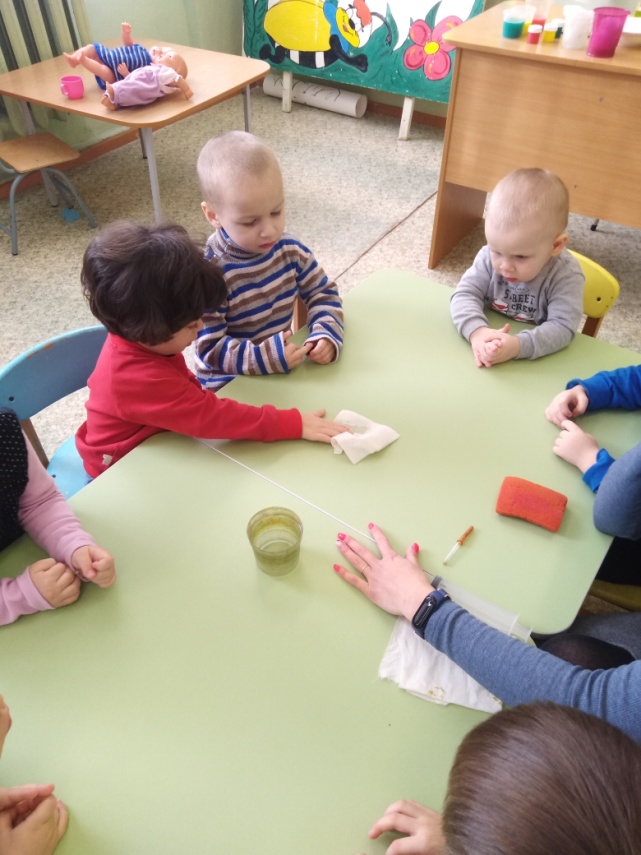 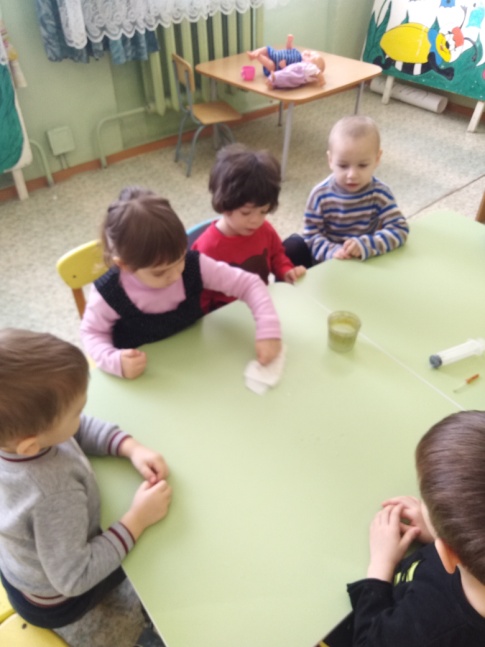 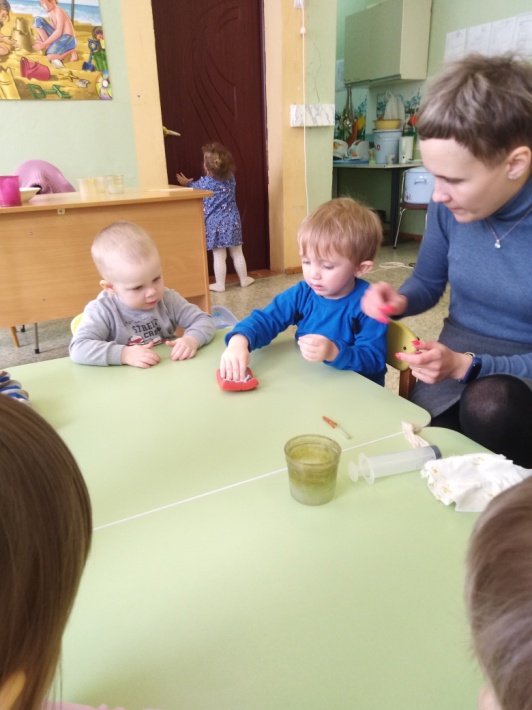 Опыт № 2«Как тает снежок»
Цель: дать представление о том, что снег может  таять в водичке.
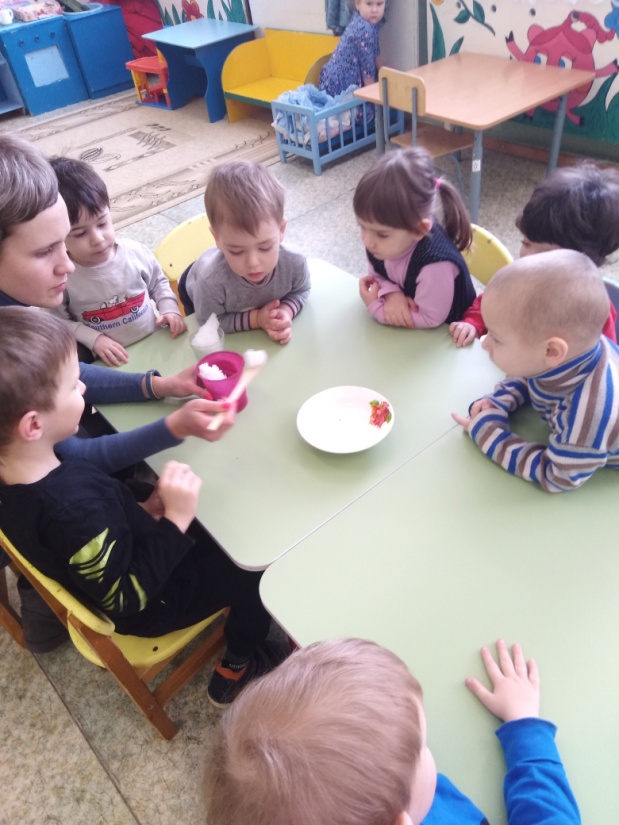 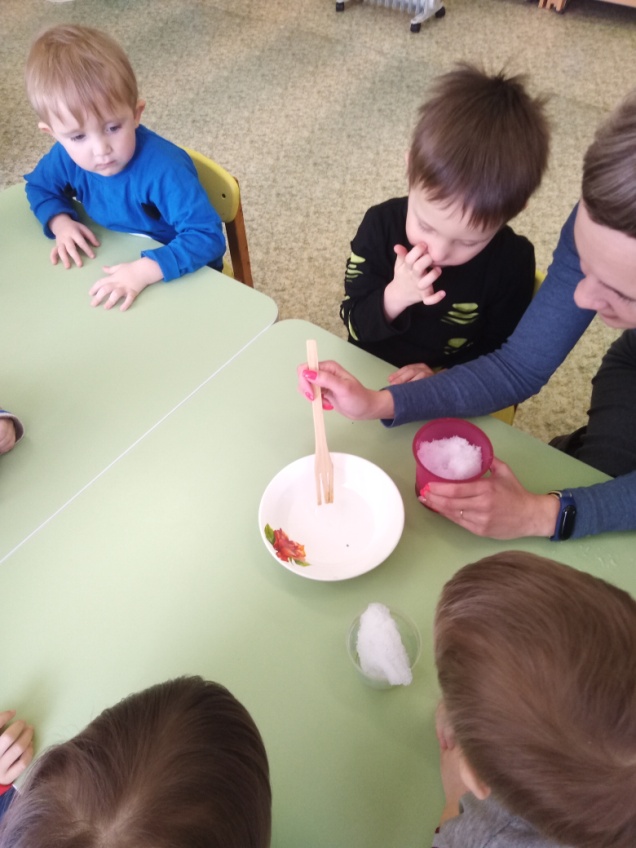 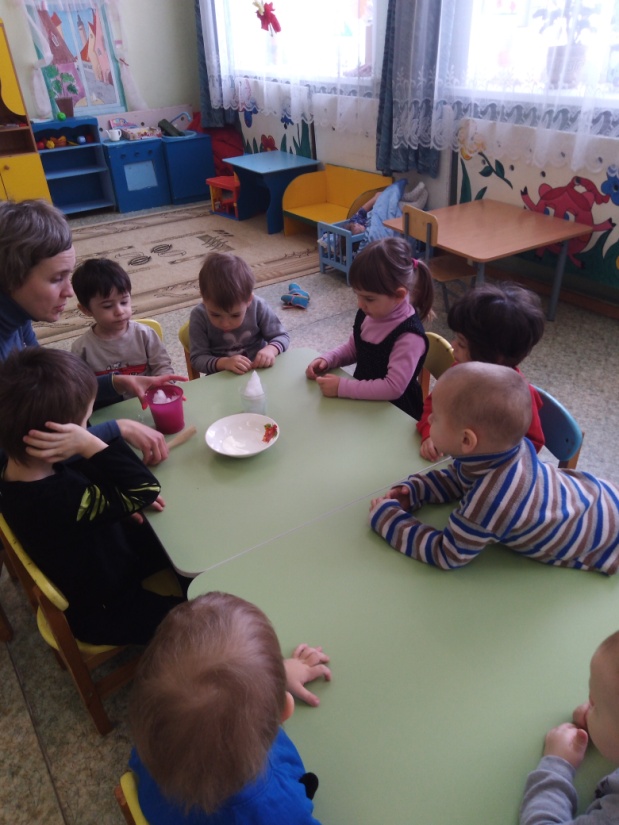 Опыт № 3«Водичка и сахар»
Цель: показать детям ,что водичка может не только собираться в разные предметы, но и растворить сахарок.
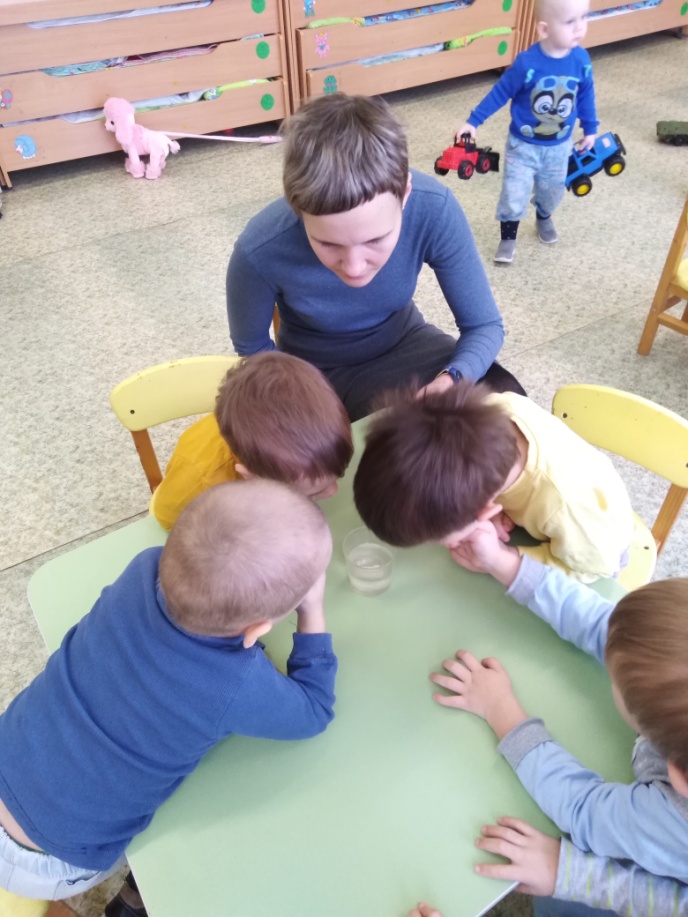 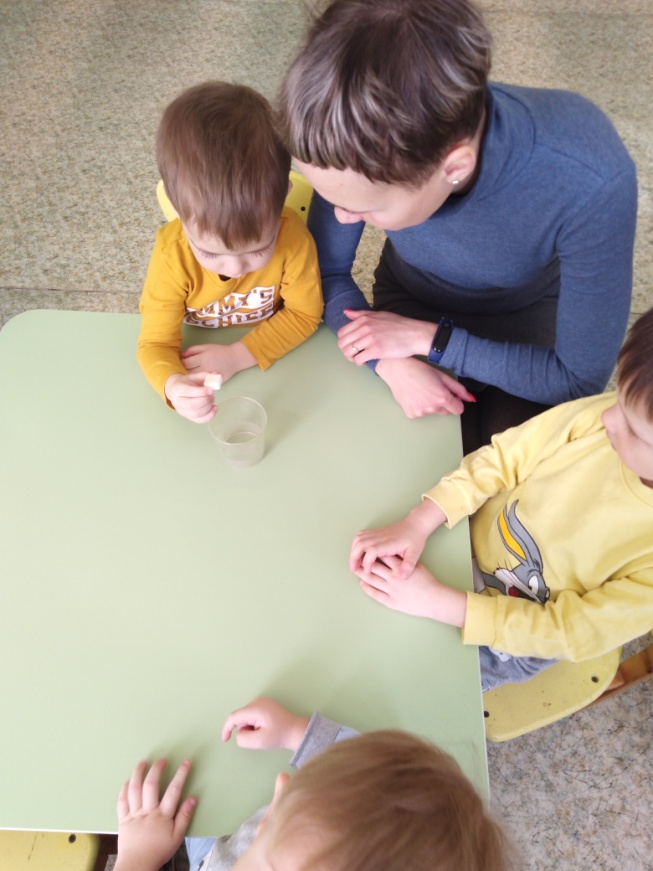 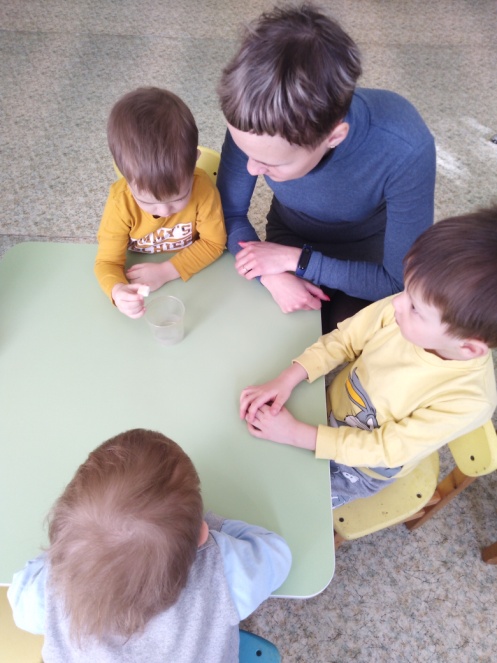 Опыт № 4«Вода и краски»
Цель: показать детям, что вода может менять цвет с помощью красок
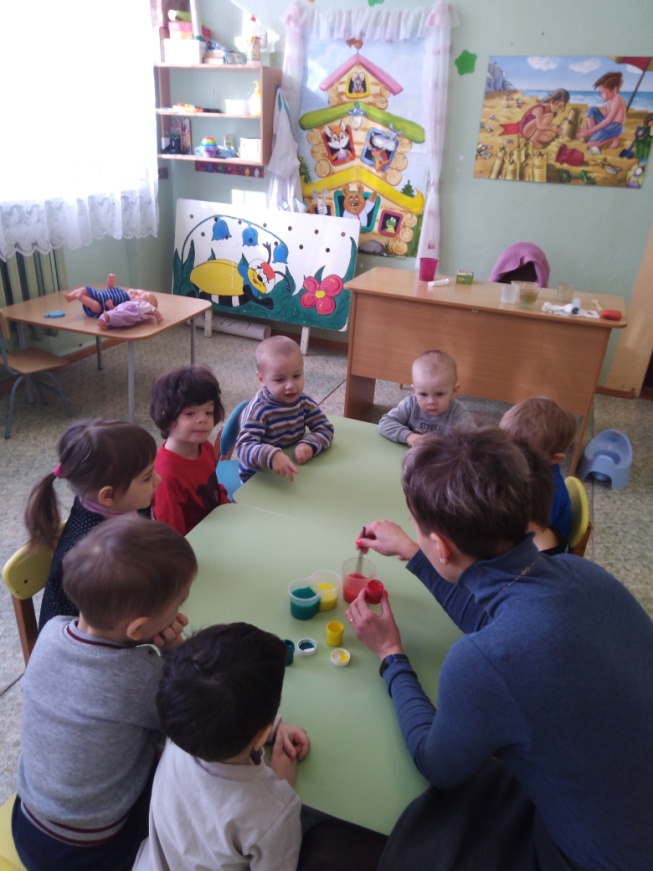 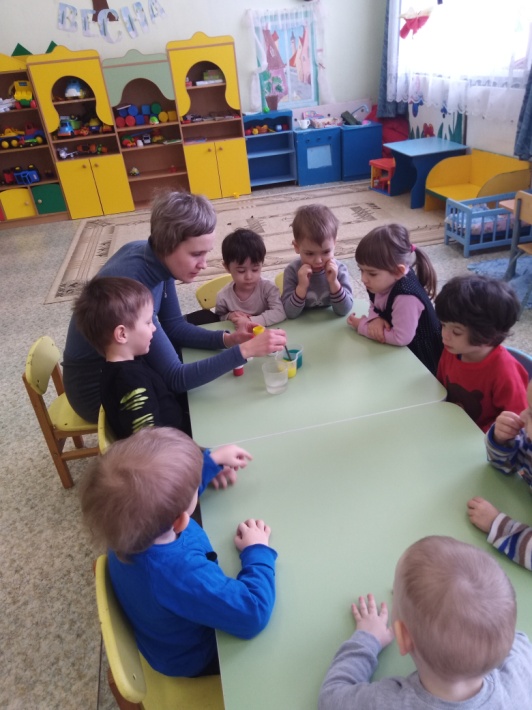 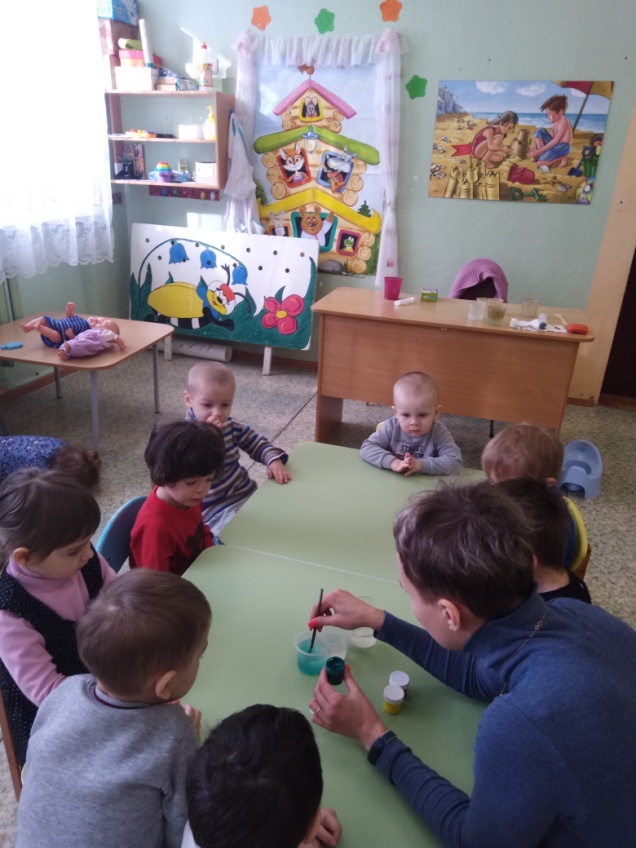 Спасибо за внимание